Families in Mission:Preparing to Thrive
John and Rachel WindClara Anne (8), Chloe (7), Christin (5), Charis (1)
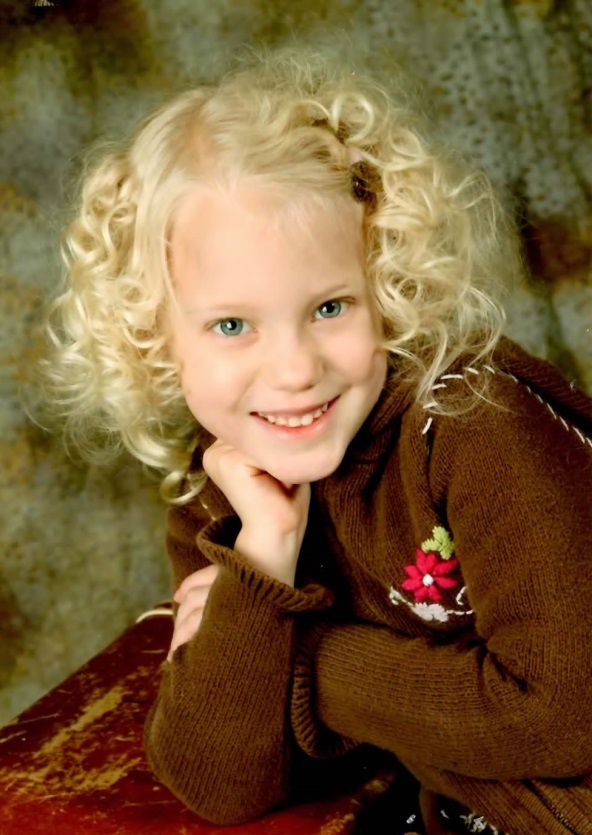 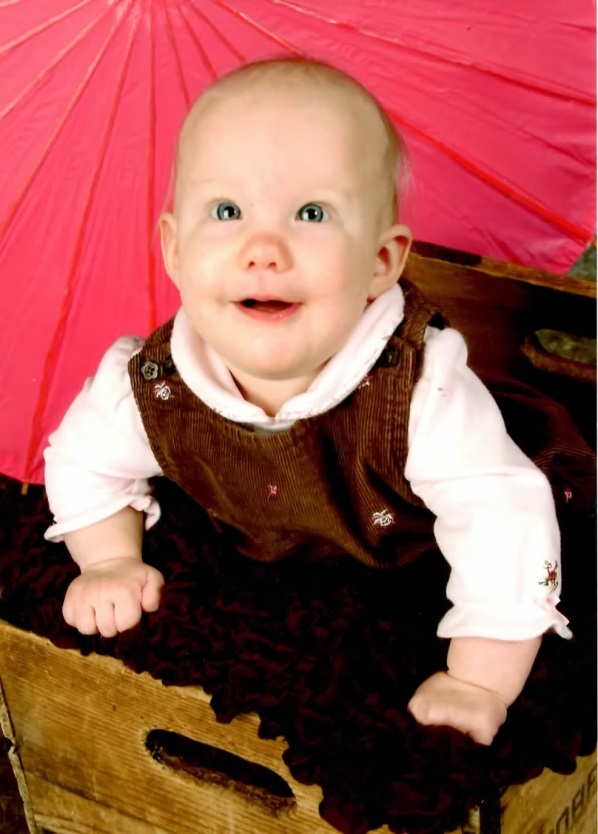 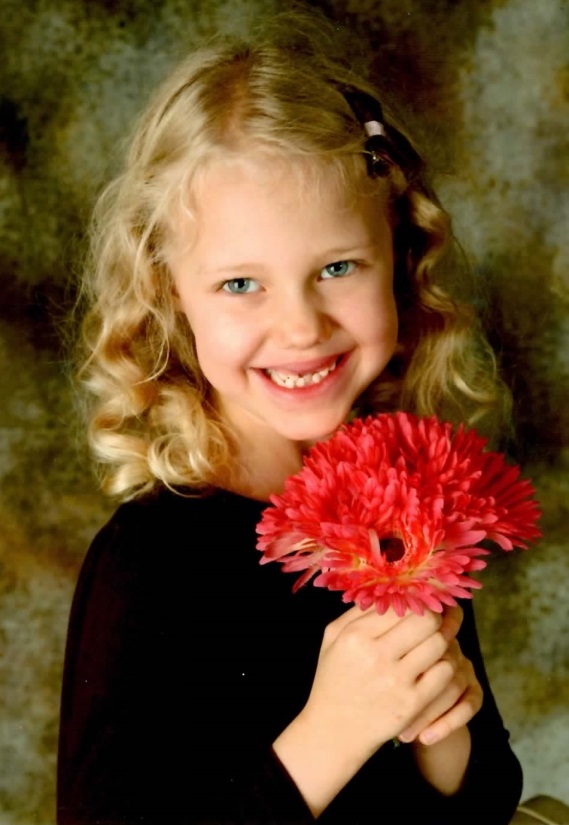 January 2004
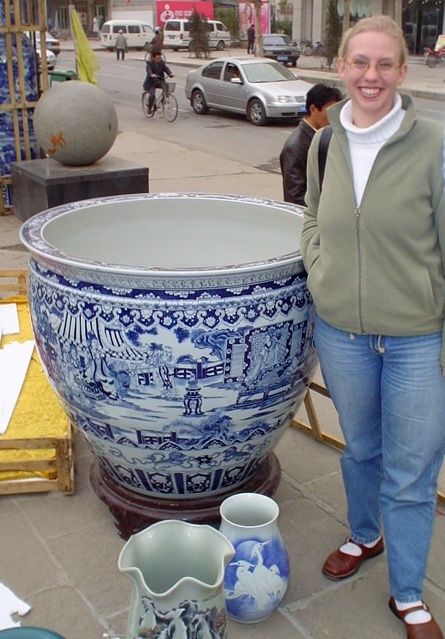 Is it possible for your marriage and family to thrive on the mission field?  How?
Our Primary Audience
Married couples (or singles who hope to be married someday) who are called to, preparing for, or already involved in cross-cultural medical missions.
Our Primary Goal
To identify 15 key elements of a family action plan for thriving on the mission field so that you might set aside time to develop prayerfully your own family action plan.
Communication
Expectations
1. Confirming a Shared Call
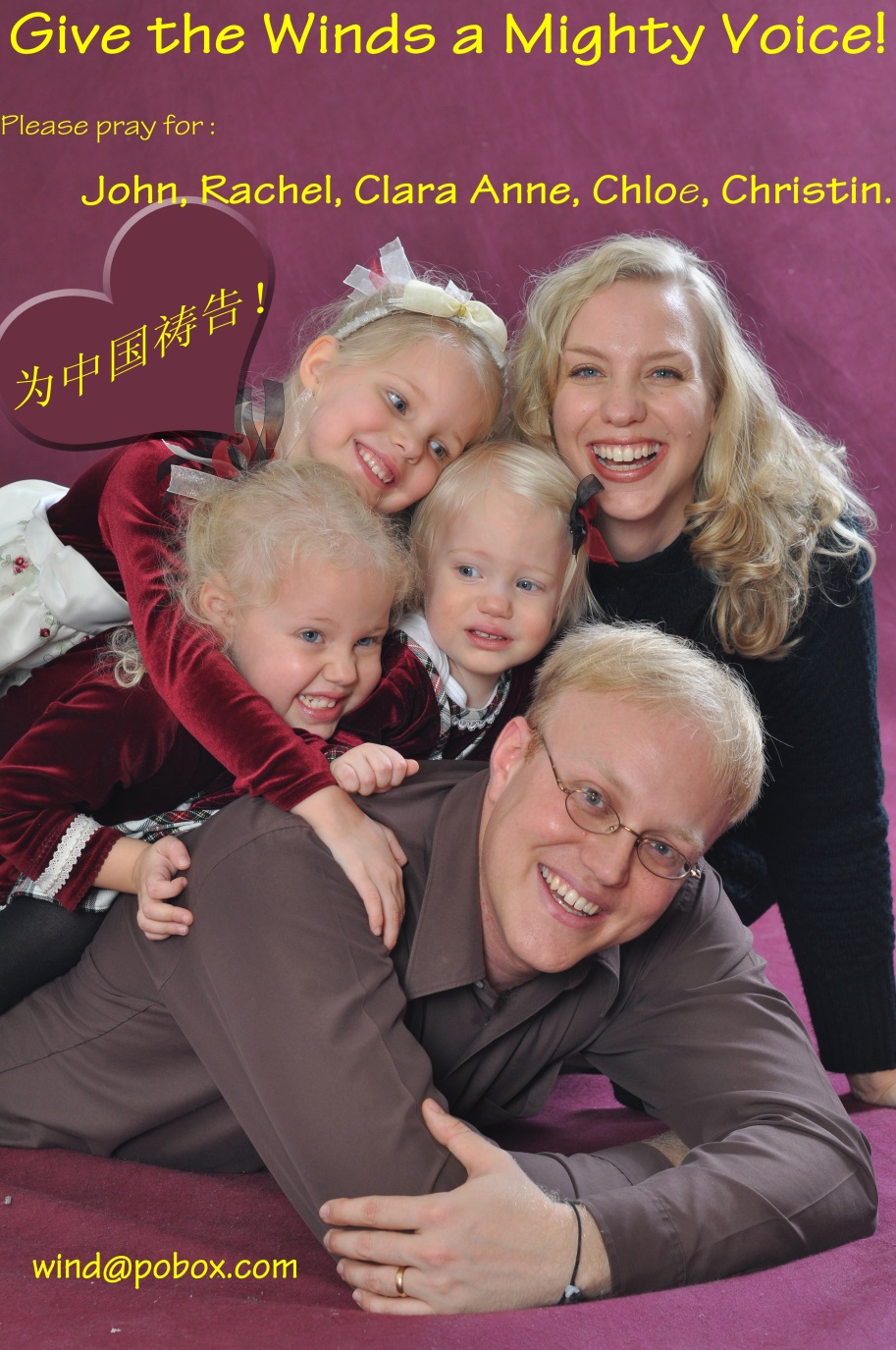 2. Agreeing on Clear Priorities
Abiding in Christ
Jesus says: “I am the vine; you are the branches. Whoever abides in me and I in him, he it is that bears much fruit, for apart from me you can do nothing.”     John 15:5
Ministering to Family
“The saying is trustworthy: If anyone aspires to the office of overseer . . . he must manage his own household well, with all dignity keeping his children submissive, for if someone does not know how to manage his own household, how will he care for God's church?”                1 Timothy 3:1,4-5
Ministering to Church and to Society
3. Establishing Individual Spiritual Habits
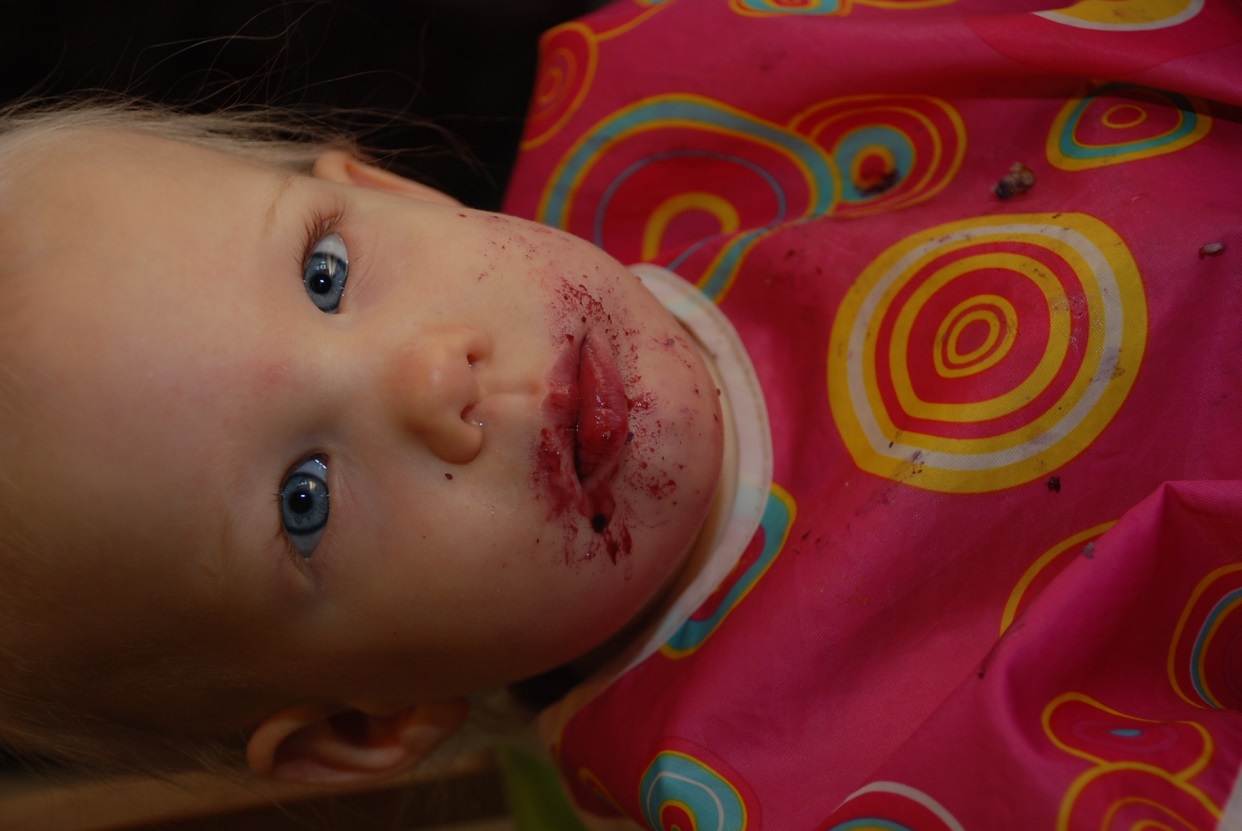 4. Establishing Family Spiritual Habits
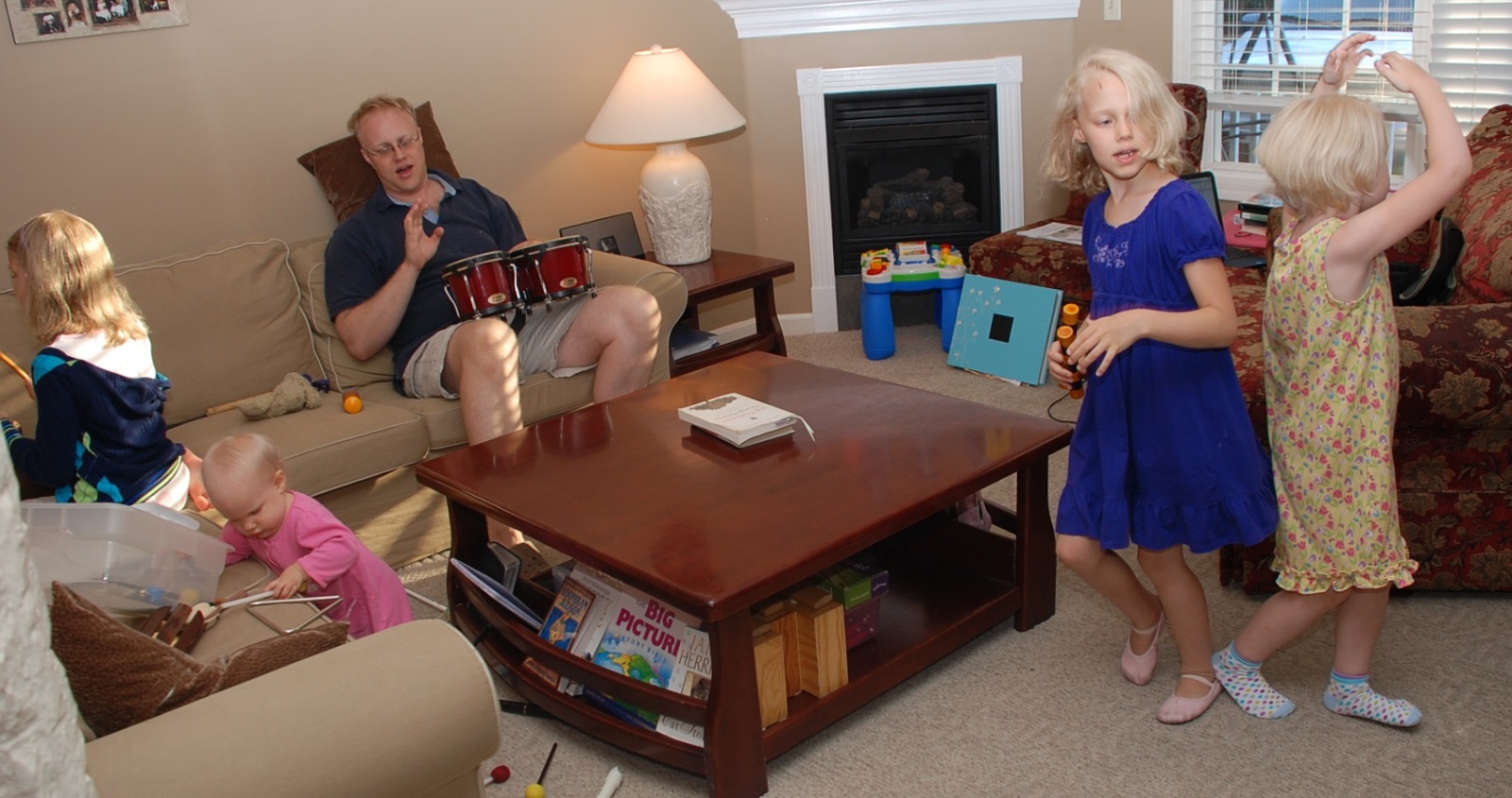 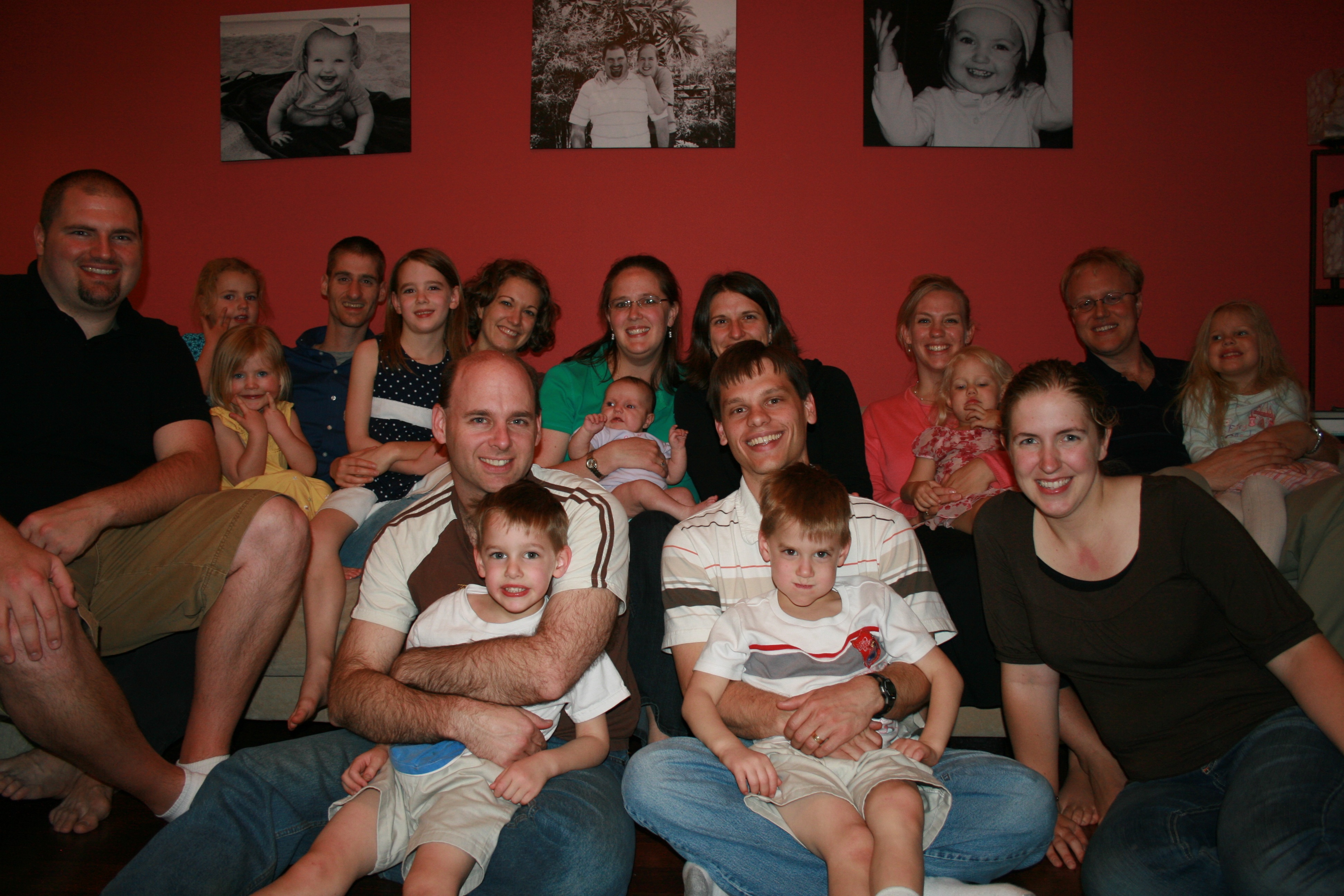 5. Establishing Community Spiritual Habits
6. Developing Good Communication Habits
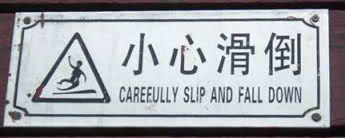 7. Developing Good Conflict Management Habits
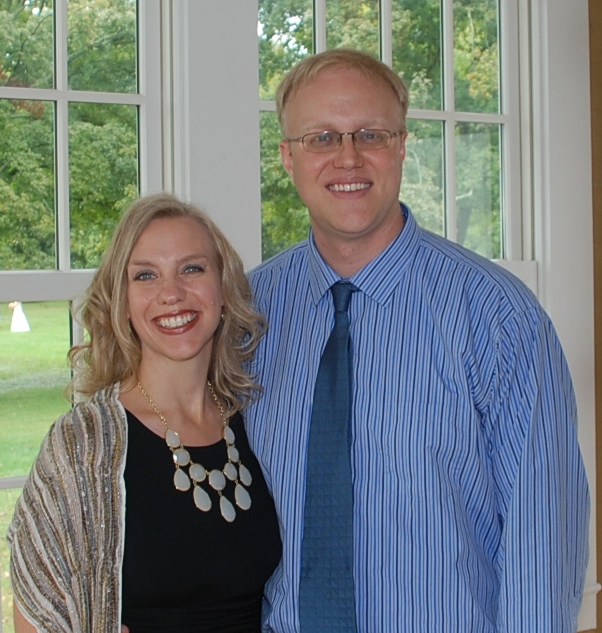 8.Clarifying Roles
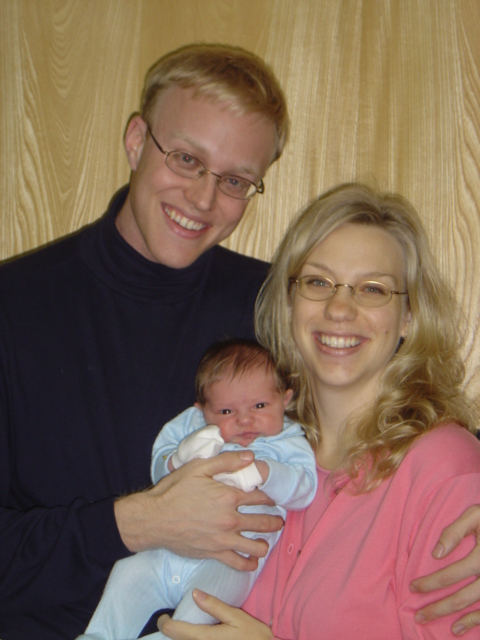 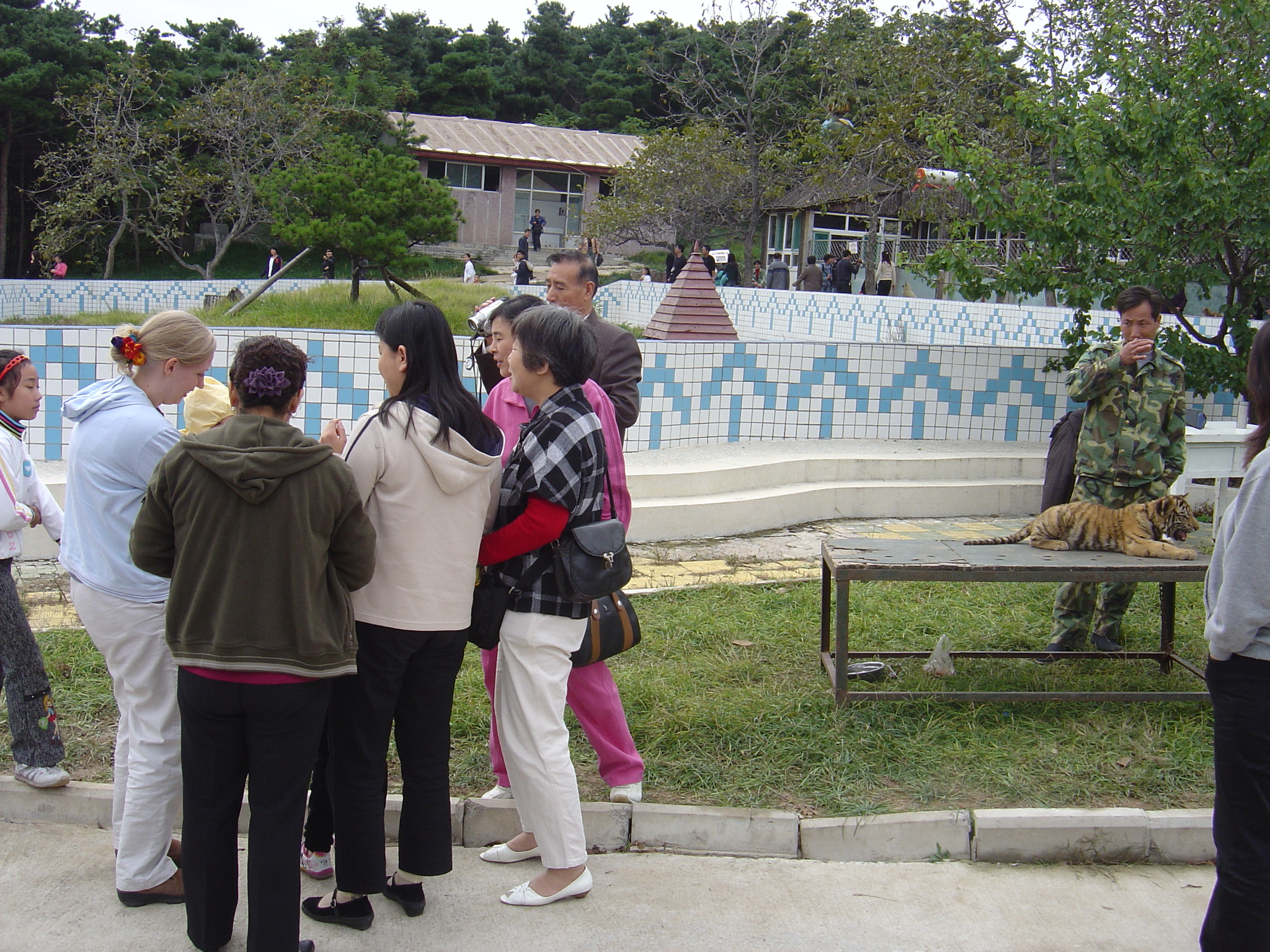 9. Maintaining Healthy Home Environment
10. Managing Children’s Schooling
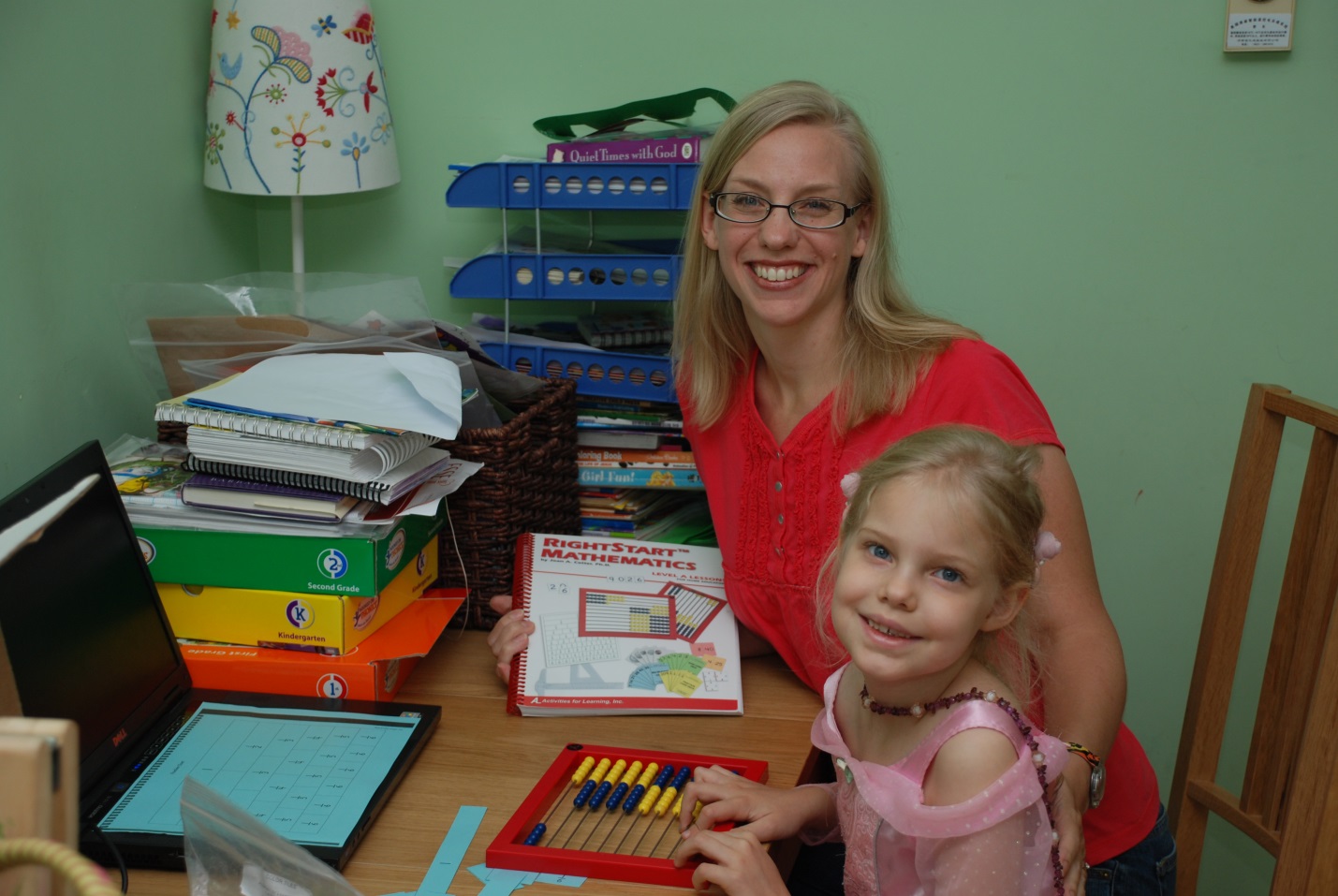 11.Strategizing for Language Learning
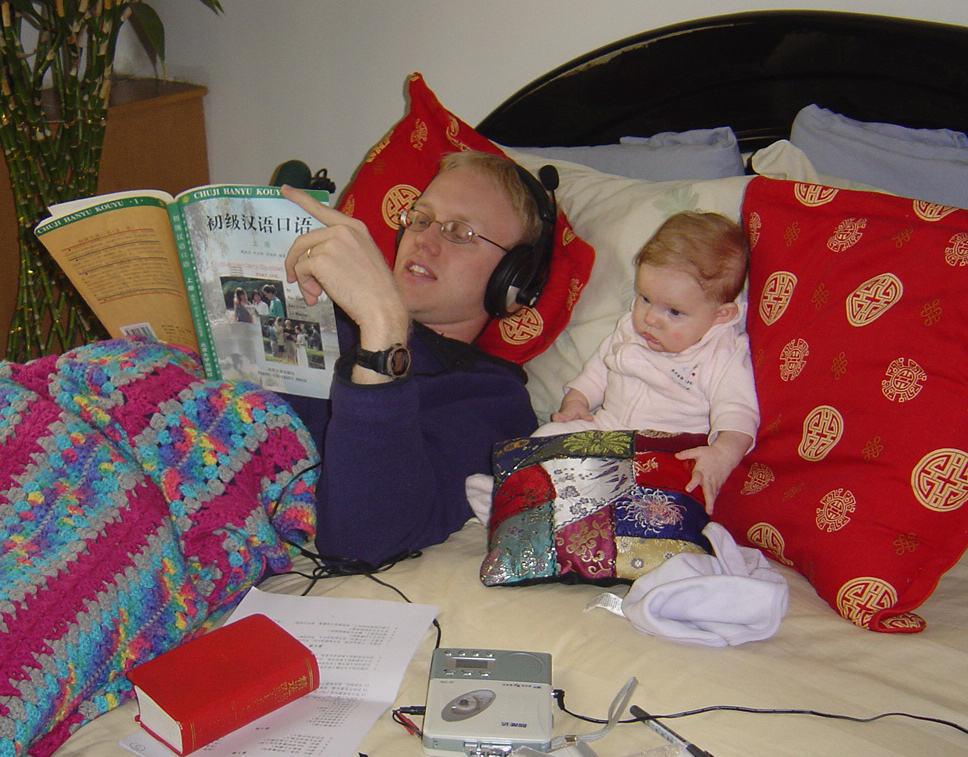 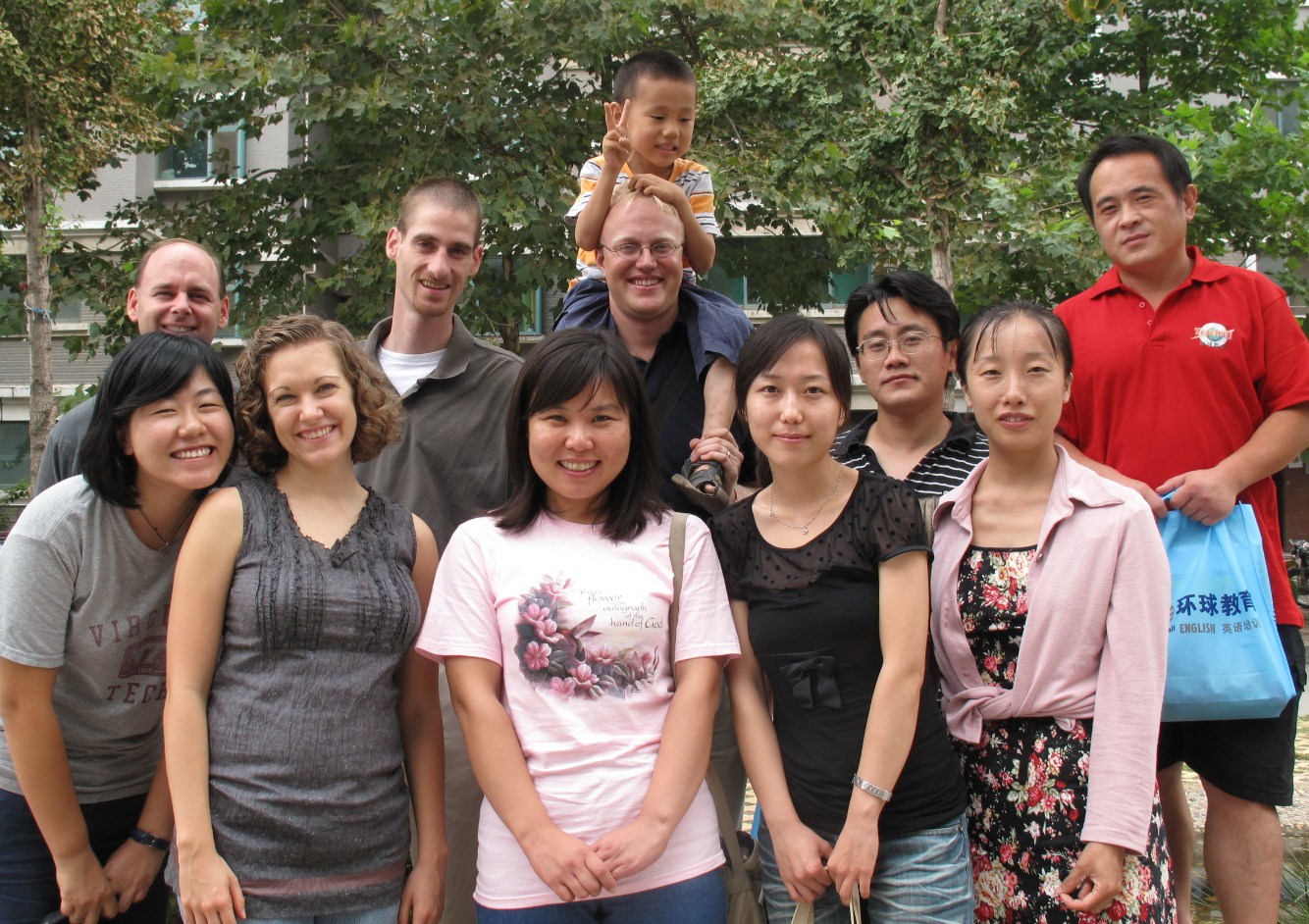 12. Clarifying Work Responsibilities
13. Committing to Rest/Vacation
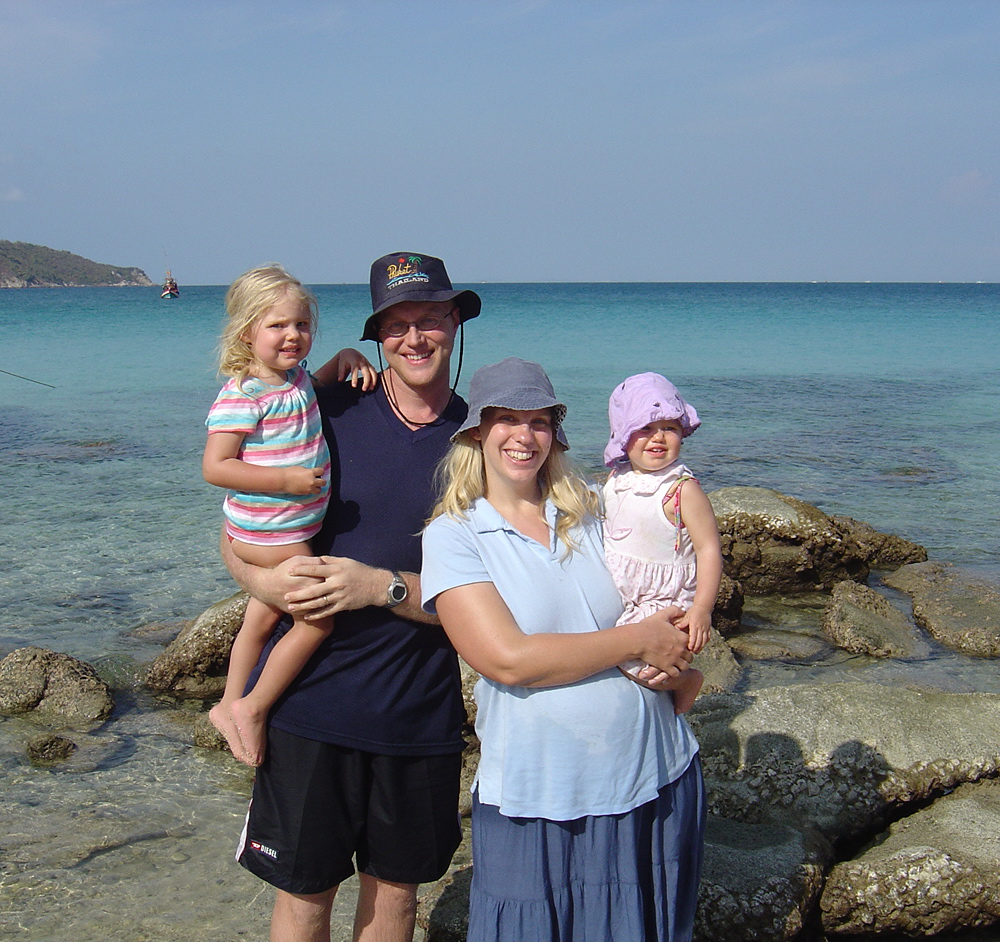 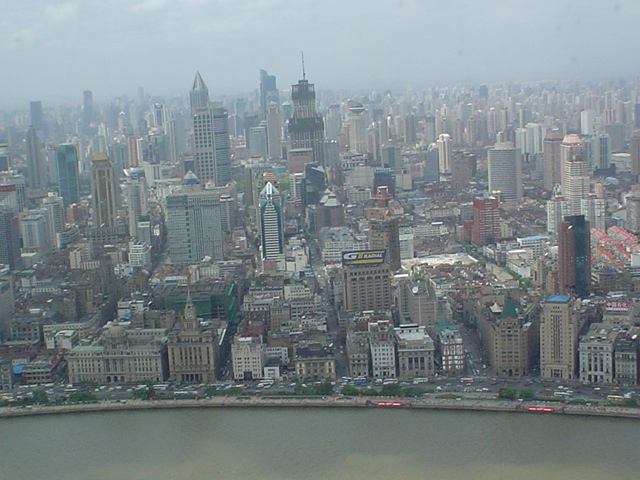 14. Coping with Culture Stress
15. Addressing any additional unresolved or challenging issues in your marriage/family
Questions?
MedicalMissionsMentoring.com